C vs. Rust
C (the good parts)
Efficient code especially in resource-constrained environments
Direct control over hardware
Performance over safety
Memory managed manually
No periodic garbage collection
Desirable for advanced programmers
But…
Type errors easy to make
Integer promotion/coercion errors
Unsigned vs. signed errors
Integer casting errors
and…
Memory errors easy to make
Null pointer dereferences
Buffer overflows, out-of-bound access (no array-bounds checking)
Format string errors
Dynamic memory errors
Memory leaks
Use-after-free (dangling pointer)
Double free

Cause software crashes and security vulnerabilities.
Example: C is good
Lightweight, low-level control of memory
typedef struct Dummy { int a; int b; } Dummy;
 
void foo(void) {
    Dummy *ptr = (Dummy *) malloc(sizeof(struct Dummy));
    ptr->a = 2048;
    free(ptr);
}
Precise memory layout
Lightweight reference
Destruction
.a = 2048
.a
ptr
.b
Stack
Heap
Example: C is not so good
typedef struct Dummy { int a; int b; } Dummy;
 
void foo(void) {
    Dummy *ptr = (Dummy *) malloc(sizeof(struct Dummy));
    Dummy *alias = ptr;
    free(ptr);
    int a = alias.a;
    free(alias);
}
Use after free
Aliasing
Mutation
Double free
Dangling Pointer
.a
ptr
.b
alias
Stack
Heap
Solved by managed languages
Java, Python, Ruby, C#, Scala, Go...
Restrict direct access to memory
Run-time management of memory via periodic garbage collection
No explicit malloc and free, no memory corruption issues
But
Overhead of tracking object references
Program behavior unpredictable due to GC (bad for real-time systems)
Limited concurrency (global interpreter lock typical)
Larger code size
VM must often be included
Needs more memory and CPU power (i.e. not bare-metal)
Requirements for system programs
Must be fast and have minimal runtime overhead

Should support direct memory access, but be memory -safe
Rust
Rust
From the official website (http://rust-lang.org):

Rust is a system programming language barely on hardware.
No runtime requirement (runs fast)
 Control over memory allocation/destruction.
Guarantees memory safety
Developed to address severe memory leakage and corruption bugs in Firefox
First stable release in 5/2015
Rust overview
Performance, as with C
Rust compilation to object code for bare-metal performance
But, supports memory safety
Programs dereference only previously allocated pointers that have not been freed
Out-of-bound array accesses not allowed
With low overhead
Compiler checks to make sure rules for memory safety are followed
Zero-cost abstraction in managing memory (i.e. no garbage collection)
Via
Advanced type system
Ownership, borrowing, and lifetime concepts to prevent memory corruption issues
But at a cost
Cognitive cost to programmers who must think more about rules for using memory and references as they program
Rust’s type system
Rust and typing
Primitive types
bool
char (4-byte unicode)
i8/i16/i32/i64/isize
u8/u16/u32/u64/usize
f32/f64
Separate bool type
C overloads an integer to get booleans
Leads to varying interpretations in API calls
True, False, or Fail? 1, 0, -1?
Misinterpretations lead to security issues
Example: PHP strcmp returns 0 for both equality *and* failure!
Numeric types specified with width
Prevents bugs due to unexpected promotion/coercion/rounding
Rust and typing
Arrays stored with their length [T; N]
Allows for both compile-time and run-time checks on array access via[]
C
Rust
void main(void) {
    int nums[8] = {1,2,3,4,5,6,7,8};
    for ( x = 0; x < 10; i++ )
	printf(“%d\n”,nums[i]);
}
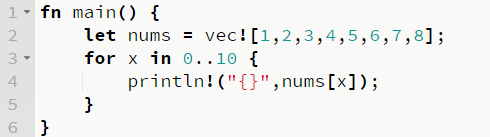 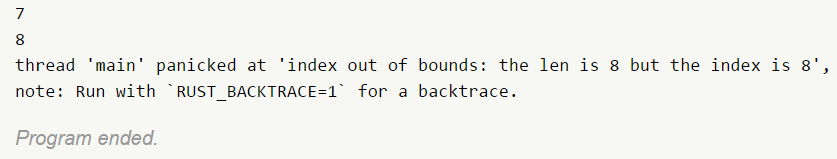 Rust and bounds checking
But…
Checking bounds on every access adds overhead





Arrays typically accessed via more efficient iterators
Can use x86 loop instruction
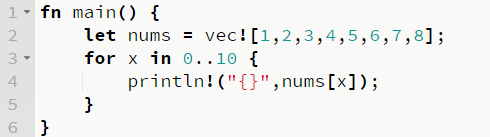 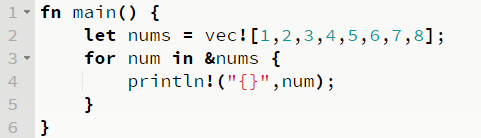 Rust vs C typing errors
Recall issues with implicit integer casts and promotion in C
-1 > 0U
2147483647U	< -2147483648
Rust’s type system prevents such comparisons
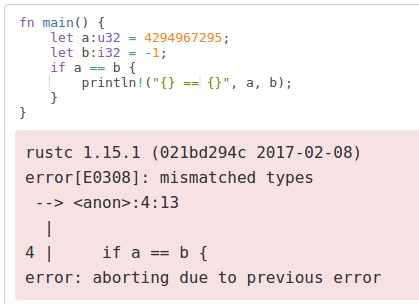 int main() {
    unsigned int a = 4294967295;
    int b = -1;
    if (a == b)
        printf("%u == %d\n",a,b);
}
mashimaro <~>  9:44AM % ./a.out
4294967295 == -1
Rust vs C typing errors
Same or different?
int main() {
    char a=251;
    unsigned char b = 251;
    printf("a = %x\n", a);
    printf("b = %x\n", b);

    if (a == b)
        printf("Same\n");
    else
        printf("Not Same\n");
}
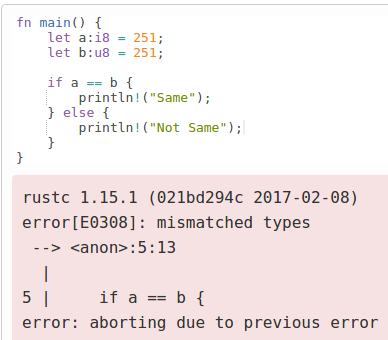 mashimaro<> % ./a.out
a = fffffffb
b = fb
Not Same
Rust vs C typing errors
201 > 200?
#include <stdio.h>
int main() {
    unsigned int ui = 201;
    char c=200;
    if (ui > c)
        printf("ui(%d) > c(%d)\n",ui,c);
    else
        printf("ui(%d) < c(%d)\n",ui,c);
}
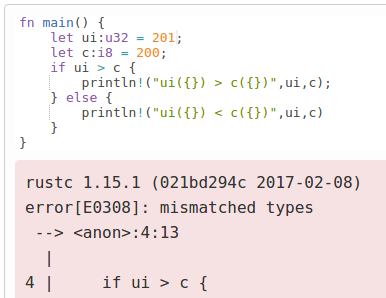 mashimaro <~> 12:50PM % ./a.out
ui(201) < c(-56)
Rust vs C typing errors
In Rust, casting allowed via the “as” keyword
Follows similar rules as C
But, warns of literal problem before performing the promotion with sign extension
#include <stdio.h>int main() {  char c=128;  unsigned int uc;  uc = (unsigned int) c;  printf("%x %u\n",uc, uc);
}
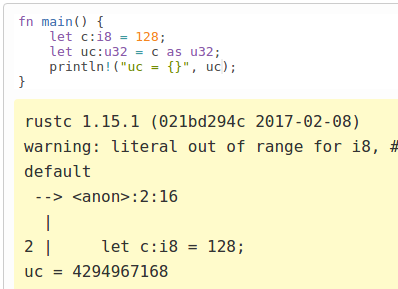 mashimaro <~>  1:24PM % ./a.out
ffffff80 4294967168
Rust vs C typing errors
Recall issues with unchecked underflow and overflow
Silent wraparound in C




Run-time check in Rust
int main() {
	unsigned int a = 4;
	a = a - 3;
	printf("%u\n",a-2);
}
mashimaro <~>  9:35AM % ./a.out
4294967295
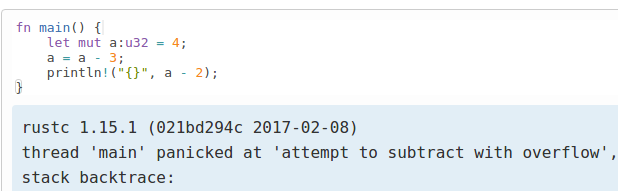 Recall previous C vulnerability
DNS parser vulnerability
count read as byte, then count bytes concatenated to nameStr
char *indx;
  int count;
  char nameStr[MAX_LEN]; //256
...
  memset(nameStr, '\0', sizeof(nameStr));
...
  indx = (char *)(pkt + rr_offset);
  count = (char)*indx;
  while (count){
    (char *)indx++;
    strncat(nameStr, (char *)indx, count);
    indx += count;
    count = (char)*indx;
    strncat(nameStr, ".“, sizeof(nameStr) – strlen(nameStr));
  }
  nameStr[strlen(nameStr)-1] = '\0';
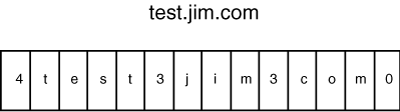 What if count = 128?
Sign extended then used in strncat
Type mismatch in Rust
char *strncat(char *dest, const char *src, size_t n);
http://www.informit.com/articles/article.aspx?p=686170&seqNum=6
Another C vulnerability
2002 FreeBSD getpeername() bug (B&O Ch. 2)
Kernel code to copy hostname into user buffer
copy_from_kernel() call takes signed int for size from user
memcpy call uses unsigned size_t
What if adversary gives a length of “-1” for his buffer size?
#define KSIZE 1024
char kbuf[KSIZE]
void *memcpy(void *dest, void *src, size_t n);

int copy_from_kernel(void *user_dest, int maxlen){
		/* Attempt to set len=min(KSIZE, maxlen) */
    int len = KSIZE < maxlen ? KSIZE : maxlen; 
		memcpy(user_dest, kbuf, len);
		return len;
}
Type mismatch in Rust
(KSIZE < -1) is false, so len = -1
memcpy casts -1 to 232-1
Unauthorized kernel memory copied out
Rust’s Ownership & Borrowing
Compiler enforced:
Every resource has a unique owner.
Others can borrow the resource from its owner (e.g. create an alias) with restrictions
Owner cannot free or mutate its resource while it is borrowed.
Aliasing
Mutation
No need for runtime
Memory safety
Data-race freedom
But first…mutability
By default, Rust variables are immutable
Usage checked by the compiler
mut is used to declare a resource as mutable.
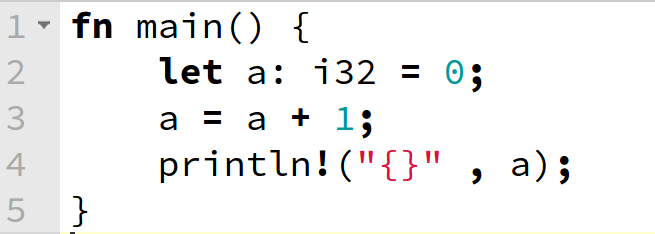 fn main() { 
    let mut a: i32 = 0; 
    a = a + 1; 
    println!("{}" , a); 
}
http://is.gd/OQDszP
rustc 1.14.0 (e8a012324 2016-12-16)
1
Program ended.
rustc 1.14.0 (e8a012324 2016-12-16) 
error[E0384]: re-assignment of immutable variable `a`
 --> <anon>:3:5
  |
2 |     let a: i32 = 0; 
  |         - first assignment to `a`
3 |     a = a + 1; 
  |     ^^^^^^^^^ re-assignment of immutable variable

error: aborting due to previous error
Ownership and lifetimes
There can be only one “owner” of an object
When the “owner” of the object goes out of scope, its data is automatically freed
Can not access object beyond its lifetime (checked at compile-time)
struct Dummy { a: i32, b: i32 }
 
fn foo() {
    let mut res = Box::new(Dummy {
                                  a: 0, 
                                  b: 0
                              });
    res.a = 2048;
}
Memory allocation
Resource owned by res is freed automatically
owns
.a = 2048
.a = 0
.b = 0
res
Heap
Stack
Assignment changes ownership
http://is.gd/pZKiBw
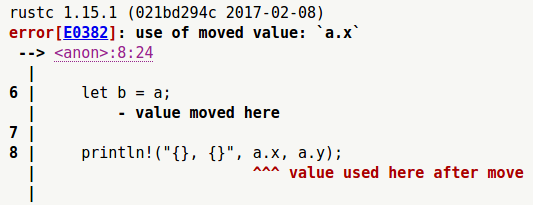 Ownership transfers in function calls
struct Dummy { a: i32, b: i32 }
 
fn foo() {
    let mut res = Box::new(Dummy {
                      a: 0, 
                      b: 0
                  });
    take(res);
    println!(“res.a = {}”, res.a);
}



fn take(arg: Box<Dummy>) {
}
Compiler Error!
Ownership is moved from res to arg
arg is out of scope and the resource is freed automatically
Borrowing
You can borrow ownership of an object using the & operator in order to modify it (with some restrictions)
You cannot borrow mutable reference from immutable object
Or mutate an object immutably borrowed
You cannot borrow more than one mutable reference (to support atomicity)
You can borrow an immutable reference many times
There cannot exist a mutable reference and an immutable one simultaneously (removes race conditions)
The lifetime of a borrowed reference should end before the lifetime of the owner object does (removes use after free)
Borrowing example (&)
You cannot borrow mutable reference from immutable object
struct Dummy { a: i32, b: i32 }
 
fn foo() {
    let res = Box::new(Dummy{a: 0, b: 0});

    res.a = 2048;
    
    let borrower = &mut res;
}
Error: Resource is immutable
Error: Cannot get a mutable borrowing
           of an immutable resource
Borrowing example (&)
You cannot mutate an object immutably borrowed
struct Dummy { a: i32, b: i32 }
 
fn foo() {
    let mut res = Box::new(Dummy{
                      a: 0, 
                      b: 0
                  });
    take(&res);
    res.a = 2048;
}



fn take(arg: &Box<Dummy>) {
    arg.a = 2048;
}
Resource is returned from arg to res
Resource is immutably borrowed by arg from res
Compiler Error: Cannot mutate via 
an immutable reference
Resource is still owned by res. No free here.
Borrowing example (&mut)
You cannot borrow more than one mutable reference
Aliasing
Mutation
struct Dummy { a: i32, b: i32 }
 
fn foo() {
    let mut res = Box::new(Dummy{a: 0, b: 0});

    take(&mut res);
    res.a = 4096;

    let borrower = &mut res;

}

fn take(arg: &mut Box<Dummy>) {
    arg.a = 2048;
}
Mutably borrowed by arg from res
Multiple mutable borrowings
are disallowed
let alias    = &mut res;
Returned from arg to res
Immutable, shared borrowing (&)
You can borrow more than one immutable reference
But, there cannot exist a mutable reference and an immutable one simultaneously
Aliasing
Mutation
struct Dummy { a: i32, b: i32 }
 
fn foo() {
    let mut res = Box::new(Dummy{a: 0, b: 0});
    {
        let alias1 = &res;
        let alias2 = &res;
        let alias3 = alias2;
        res.a = 2048;
    }
    res.a = 2048;
}
Finally,
The lifetime of a borrowed reference should end before the lifetime of the owner object does
Use-after free in C
Memory allocated to int


Then freed


Then used after free
If these calls are far away from each other, 
this bug can be very hard to find.
Caught by Rust at compile-time
Unique ownership, borrowing, and lifetime rules easily enforced
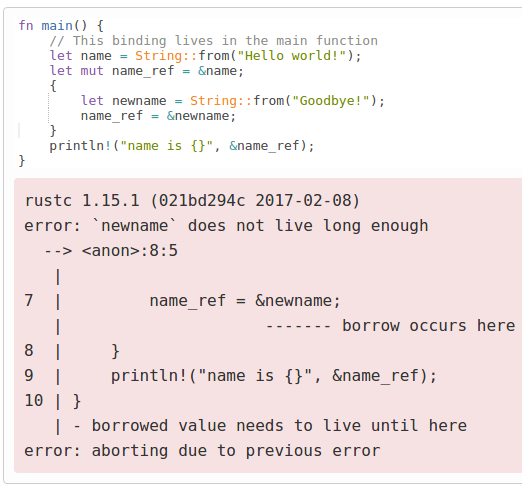 Dangling pointer in C
Recall scoping issues example (B&O Ch 3, Procedures)
int* func(int x) {	int n;	int *np;	n = x;	np = &n;	return np;
}
What does np point to after function returns?
What happens if np is dereferenced after being returned?
Local variable is allocated in stack, 
a temporal storage of function.

Reference returned, but variable now out
of scope (dangling pointer)
http://thefengs.com/wuchang/courses/cs201/class/08/invalid_ref.c
Caught by Rust at compile-time
Ownership/Borrowing rules ensure objects are not accessed beyond  lifetime
borrowed pointer 
cannot outlive
the owner!!
http://is.gd/3MTsSC
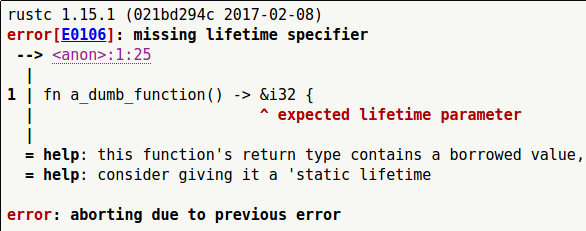 Summary
Languages offer trade-offs in terms of performance, ease of use, and safety
Learn to be multi-lingual
Learn how to choose wisely
Sources
Haozhong Zhang “An Introduction to Rust Programming Language”
Aaron Turon, The Rust Programming Language, Colloquium on Computer Systems Seminar Series (EE380) , Stanford University, 2015.
Alex Crichton, Intro to the Rust programming language, http://people.mozilla.org/~acrichton/rust-talk-2014-12-10/
The Rust Programming Language, https://doc.rust-lang.org/stable/book/
Tim Chevalier, “Rust: A Friendly Introduction”, 6/19/2013
Resources
Rust website: http://rust-lang.org/
Playground: https://play.rust-lang.org/
Guide: https://doc.rust-lang.org/stable/book/
User forum: https://users.rust-lang.org/
Book: https://doc.rust-lang.org/stable/book/academic-research.html
IRC: server: irc.mozilla.org, channel: rust
Cargo: https://crates.io/
Rust by example: http://rustbyexample.com/
Extra
Ownership and borrowing example
v is an owner of the vector
x borrows the vector from v
now v cannot modify the vector
because it lent the ownership to x
http://is.gd/dEamuS
More than that …
Haskell/Python
C/C++
more control,
less safety
less control,
more safety
Rust
more control,
more safety
Concurrency & Data-race Freedom
struct Dummy { a: i32, b: i32 }

fn foo() {
    let mut res = Box::new(Dummy {a: 0, b: 0});

    std::thread::spawn(move || {
        let borrower = &mut res;
        borrower.a += 1;
    });

    res.a += 1;
}
Spawn a new thread
res is mutably borrowed
Error: res is being mutably borrowed
Mutably Sharing
Mutably sharing is inevitable in the real world.
Example: mutable doubly linked list
prev
prev
prev
next
next
next
struct Node {
    prev: option<Box<Node>>,
    next: option<Box<Node>>
}
Rust’s Solution: Raw Pointers
prev
prev
prev
next
next
next
struct Node {
    prev: option<Box<Node>>,
    next: *mut Node
}
Raw pointer
Compiler does NOT check the memory safety of most operations wrt. raw pointers.
Most operations wrt. raw pointers should be encapsulated in a unsafe {} syntactic structure.
Rust’s Solution: Raw Pointers
let a = 3;

unsafe {
    let b = &a as *const u32 as *mut u32;
    *b = 4;
} 

println!(“a = {}”, a);
I know what I’m doing
Print “a = 4”
Unsafe
Life is hard.
Foreign Function Interface (FFI)
All foreign functions are unsafe (e.g. libc calls)
extern {
    fn write(fd: i32, data: *const u8, len: u32) -> i32;
}

fn main() {
    let msg = b”Hello, world!\n”;
    unsafe {
        write(1, &msg[0], msg.len());
    }
}
Inline Assembly is unsafe
#![feature(asm)]
fn outl(port: u16, data: u32) {
    unsafe {
        asm!(“outl %0, %1” 
             :
             : “a” (data), “d” (port)
             :
             : “volatile”);
    }
}